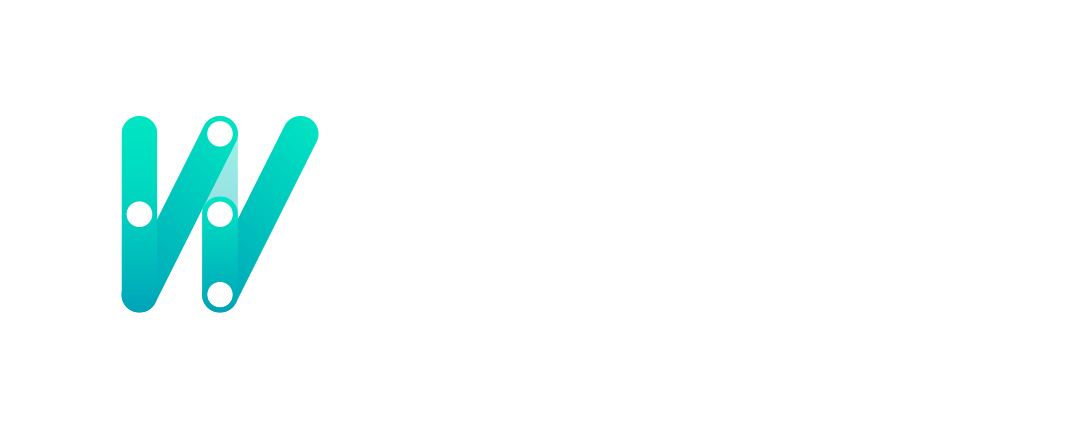 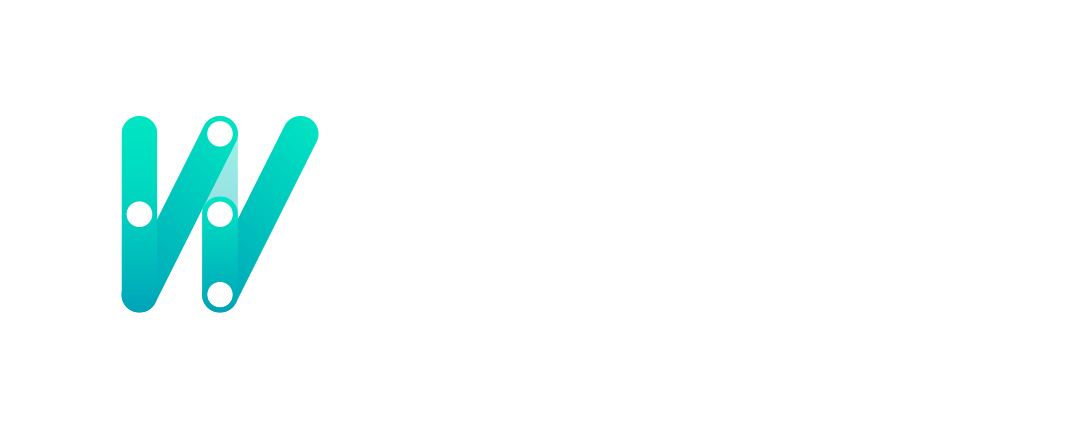 Empowering Vision Impaired People to Navigate Independently
@WayfindrStd  |  #Wayfindr
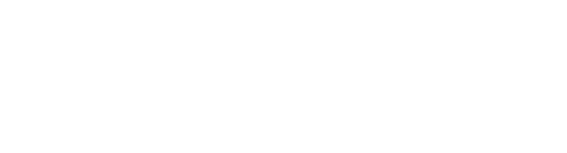 [Speaker Notes: INTRODUCTION SLIDE]
Why an audio navigation standard?
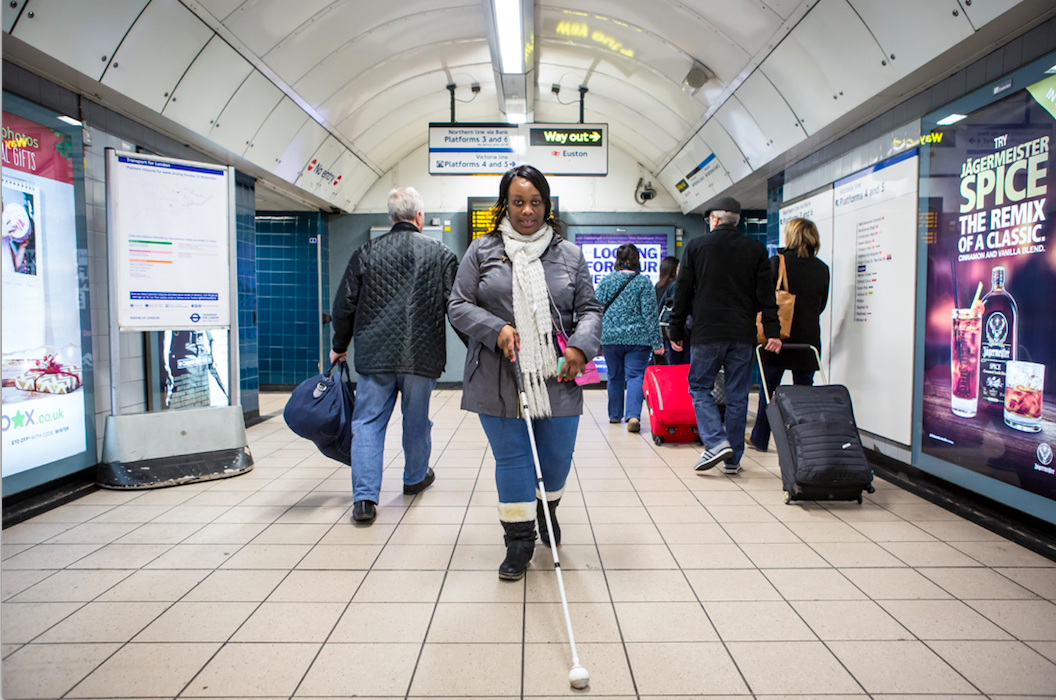 Consistency
Reliability
Predictability
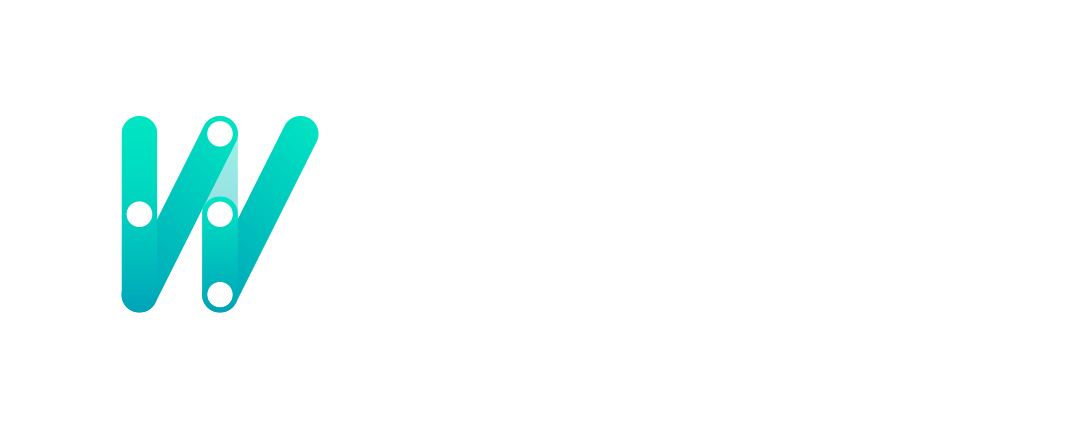 @WayfindrStd  |  #Wayfindr
[Speaker Notes: IMAGE: Wayfindr user in Pimlico]
The Development of the Wayfindr Open Standard
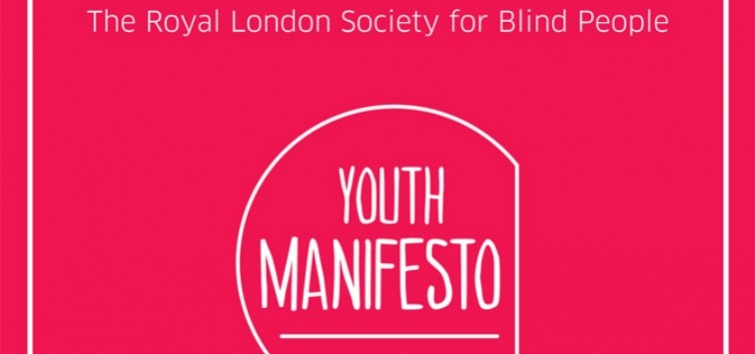 User-Centred Design
Real-time Testing and Iteration
Input from tech developers, academics, and VI organisations
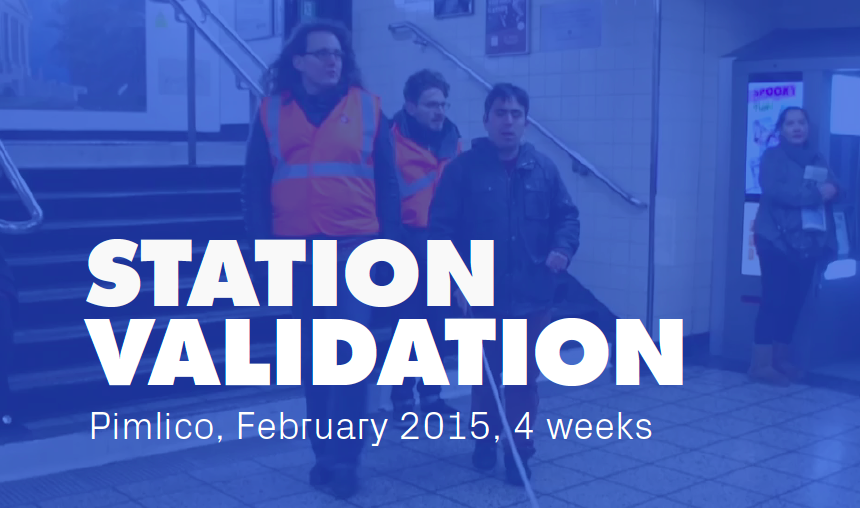 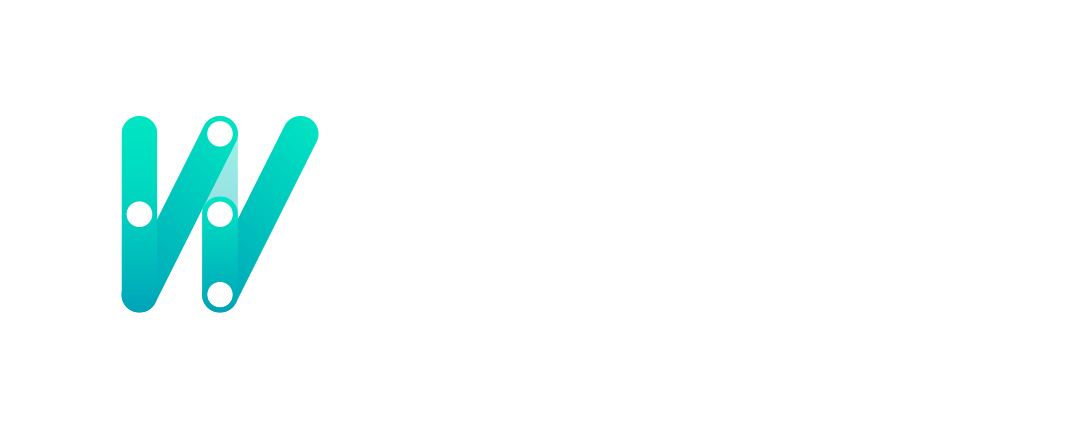 @WayfindrStd  |  #Wayfindr
[Speaker Notes: IMAGES: Cover of RSBC Youth Manifesto, Pimlico Station Validation Report Cover]
The ITU Recommendation
ITU F.921: Audio-based network navigation system for persons with vision impairment
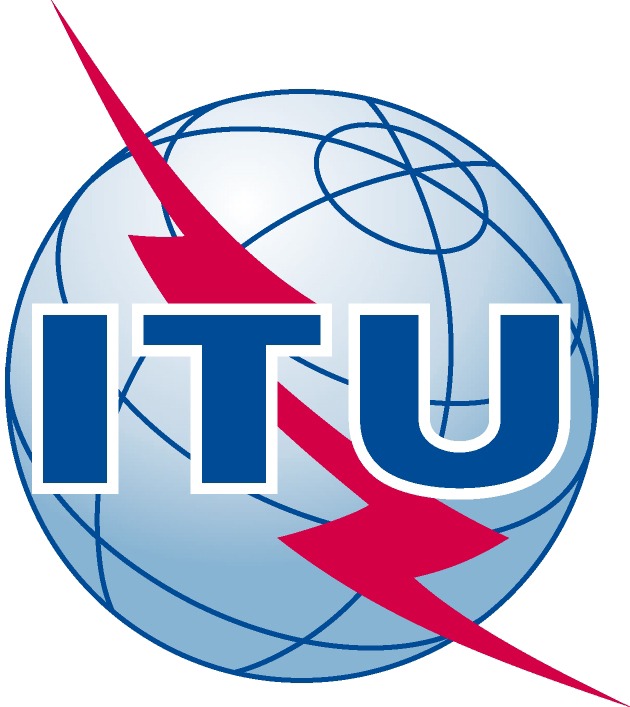 Scope	
References	
Definitions	
Abbreviations and acronyms	
Conventions	
Design principles	
Validation principles
Directions
Audio instructions	
Specific features, landmarks and objects
Railway stations	
Mobile app features
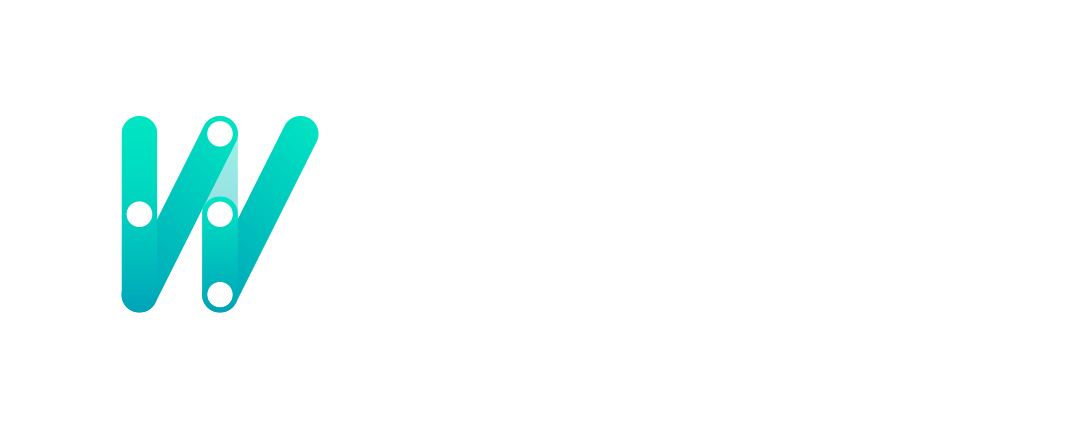 @WayfindrStd  |  #Wayfindr
@WayfindrStd  |  #Wayfindr
[Speaker Notes: IMAGE: ITU Logo]
Promoting and Adopting Accessible Audio Navigation
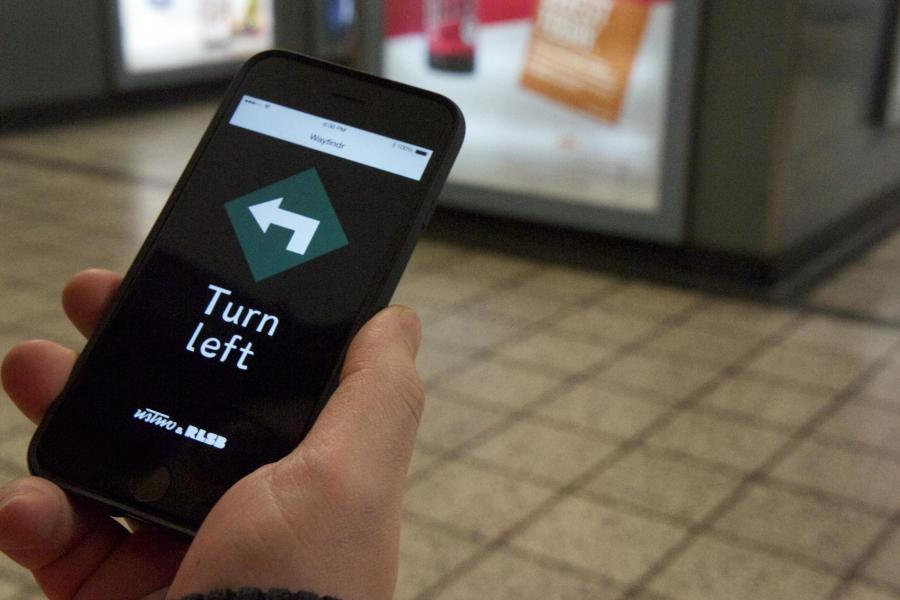 The fast-growing indoor navigation market can now be accessible to VI users from the beginning
Use the ITU Standard and make it happen!
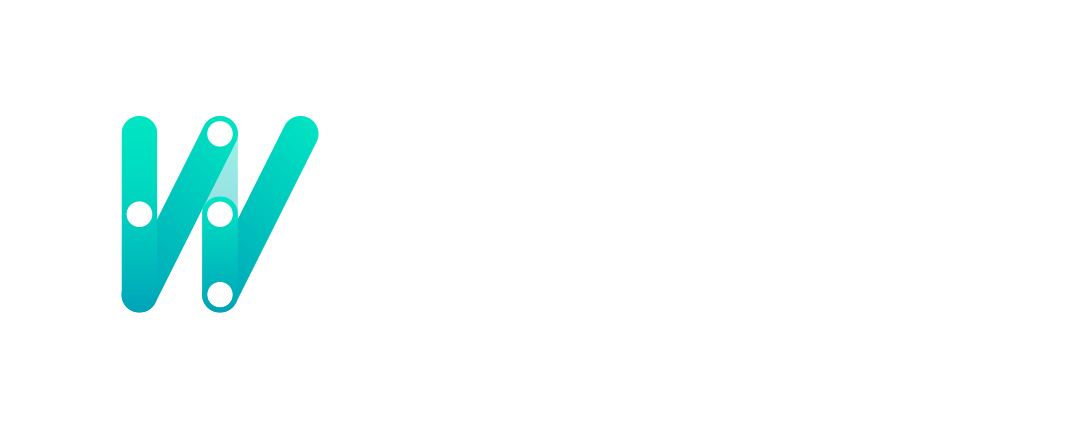 @WayfindrStd  |  #Wayfindr
@WayfindrStd  |  #Wayfindr
[Speaker Notes: IMAGE: Wayfindr Demo Mobile Application on an iPhone]
Thank you!
hello@wayfindr.net
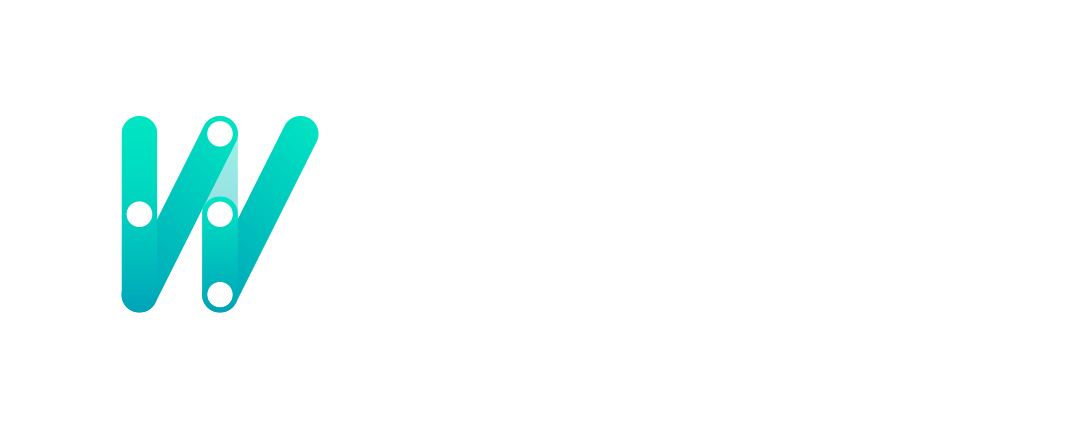 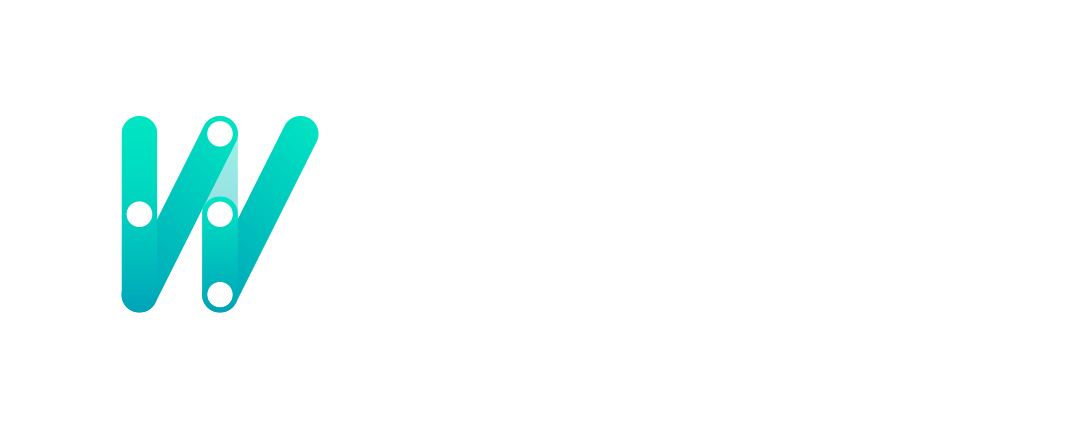 @WayfindrStd  |  #Wayfindr
@WayfindrStd  |  #Wayfindr
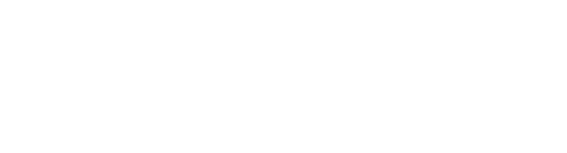